AGLHomeScreen
An Introduction

F2f CES2017 Integration Workshop
Yokohama
What is the HomeScreen application?
Status bar
date, time
Bluetooth
GSM status
…
Own content, e.g.:
Application Launcher
List of apps
Launch by click
Control bar
Shortcuts to often used apps
Layer overview
Popup



HomeScreen Overlay
(semi transparent?)


Applications



HomeScreen
Module Diagram - Overview
InputEventManager
HomeScreen
AppFrameworkBinder
AppFramework
WindowManager
weston
Module Diagram - Details
Module Diagram – HomeScreen interface
org.agl.homescreen interface - Overview
<node>
	<interface name="org.agl.homescreen">
		<method name="hardKeyPressed">
			<arg name="key" type="i" direction="in"/>
		</method>
		<method name="getSurfaceStatus">
			<arg name="surfaceId" type="i" direction="in"/>
			<arg name="status" type="i" direction="out"/>
		</method>
		<method name="requestSurfaceIdToFullScreen">
			<arg name="surfaceId" type="i" direction="in"/>
		</method>
		<method name="getAllSurfacesOfProcess">
			<arg name="pid" type="i" direction="in"/>
			<arg name="surfaceIds" type="ai" direction="out"/>
			<annotation name="org.qtproject.QtDBus.QtTypeName.Out0" value="QList&lt;int&gt;"/>
		</method>
		<method name="renderAppToAreaAllowed">
			<arg name="appCategory" type="i" direction="in"/>
			<arg name="layoutArea" type="i" direction="in"/>
			<arg name="allowed" type="b" direction="out"/>
		</method>
		<method name="renderSurfaceToArea">
			<arg name="surfaceId" type="i" direction="in"/>
			<arg name="layoutArea" type="i" direction="in"/>
		</method>
		<signal name="surfaceVisibilityChanged">
			<arg name="surfaceId" type="i"/>
			<arg name="visible" type="b"/>
		</signal>
	</interface>
</node>
Not availabale in libHomeScreen; please use QtEvent solution
org.agl.homescreen interface – Needed for CES:
<!--
	renderAppToAreaAllowed:
	@appCategory: The application category that is requested. Use enum AppCategory for this!
	@layoutArea: The layout area where the application shall be rendered. Find the layoutArea ids in the layout definition!
	@allowed: Returns true, if the application is allowed to be rendered in the area

	This function can be used to request, if it is allowed to render an application of a specific category
	in a layout area. The idea is to decide from an application point of view to allocate recources or not.
	Example: an application will decide to render video based on this call. This call will not change anything, it is only a request.
	-->
	<method name="renderAppToAreaAllowed">
		<arg name="appCategory" type="i" direction="in"/>
		<arg name="layoutArea" type="i" direction="in"/>
		<arg name="allowed" type="b" direction="out"/>
	</method>

Current implementation ALWAYS returns true. So you can pass any value.
org.agl.homescreen interface
The interface is written as a D-Bus introspection file.
Location: https://gerrit.automotivelinux.org/gerrit/gitweb?p=staging/HomeScreen.git;a=blob_plain;f=interfaces/homescreen.xml;hb=HEAD
It contains some inline documentation about fhe functions and parameter.
org.agl.homescreen interface – How to use?
The interface is written as a D-Bus introspection file.
There are two ways to use the home screen API:
Use your D-Bus binder of choice
For example, when writing a Qt-Application, you may want to use the Qt D-Bus binding
Sample applications:
WindowManager, HomeScreen, InputEventManager, …
Use the provided libHomeScreen
C++ shared library
This wrappes the IPC and offers a C++ API to access the HomeScreen API
Find a sample application here:
TODO: Matsunari-san to provide info
How to use the HomeScreen – Helicopter view
To launch an application as the user, simply touch the corresponding icon in the app launcher window.
The application will be shown full screen. Status bar and control bar are still visible.
NAVIGATION APP
NAV
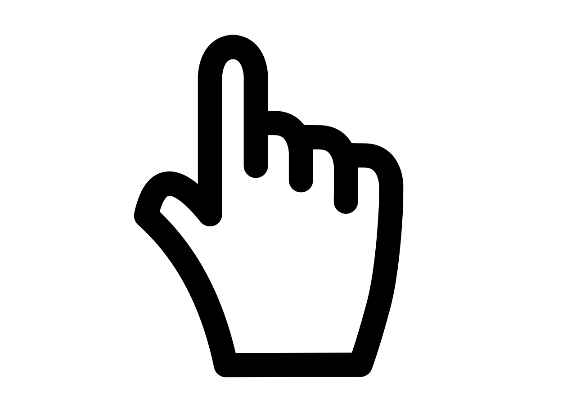 How to use the HomeScreen – Helicopter view
To add an application to the app launcher, simply install the application via the afm-util tool.
This will add the app to the internal application database. The app launcher will automatically show the app (after restart).
NAV
NEW APP
afm-utin install newapp.wgt
How to use the HomeScreen – Helicopter view
To launch an application as the user, simply touch the corresponding icon in the control bar.
The application will be shown full screen. Status bar and control bar are still visible.
NAVIGATION APP
ANY APPLICATION
NAV
NAV
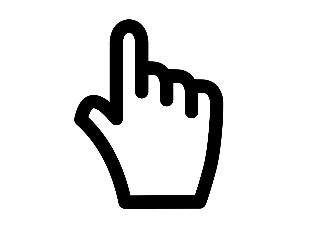 How to use the HomeScreen – Helicopter view
To add an application to the control bar, please add a new button to controlbarwidget form and add corresponding functions in controlbarwidget.h and .cpp.
As a hack, simply replace the launched app defined here:
void HomeScreenControlInterface::hardKeyPressed(int key)
{
    int pid = -1;

    switch (key)
    {
    case InputEvent::HARDKEY_NAV:
        qDebug("hardKeyPressed NAV key pressed!");
        pid = mp_dBusAppFrameworkProxy->launchApp("nav@0.1");
        qDebug("pid: %d", pid);
        newRequestsToBeVisibleApp(pid);
        break;
    case InputEvent::HARDKEY_MEDIA:
        qDebug("hardKeyPressed MEDIA key pressed!");
        pid = mp_dBusAppFrameworkProxy->launchApp("media@0.1");
        qDebug("pid: %d", pid);
        newRequestsToBeVisibleApp(pid);
        break;
    default:
        qDebug("hardKeyPressed %d", key);
        break;
    }
}
NAVIGATION APP
NAV
How to configure and install an app
Find details here: 
http://iot.bzh/download/public/2016/appfw/02_Documentation-AppFW-Core-2.0.pdf
How to configure and install an app
Short instructions:
Create an empty directory and copy your app (example: myApp) to the new directory
Create a new file „config.xml“. This file contains metadata about the applications and describes how to handle/start the app by the framework.
Example config for a native app:
<?xml version="1.0" encoding="UTF-8"?>
<widget xmlns="http://www.w3.org/ns/widgets" id="nav" version="0.1">
  <name>My Application</name>
  <content src=„myApp" type="application/x-executable"/>
  <description>Just my lastes application.</description>
  <author>Jens</author>
  <icon src=„myApp.png"/>
  <license>Apache 2.0</license>
</widget>
How to configure and install an app
The directory now contains two files:
myApp
config.xml
To create the AGL framework compatible widget, zip these two files into a wgt file:
zip -q -r myApp.wgt .
This creates the widget file myApp.wgt
Install the widget with the tool afm-util:
afm-util install myApp
This installs the application to /usr/share/afm/application/myApp
A list of helpful afm-util commands can also be found in the documentation provided on the previous slide

Now the application can be found in the application launcher.
Resctrictions
HomeScreen
Only one surface per app managed
Multidisplay possible?
App MUST provide at least one surface
Only one layout for CES: fullscreen
libHomeScreen not fully implemented
<signal name="surfaceVisibilityChanged"> missing
New HMI not integrated
Interaction HomeScreen „core“ <-> QML HMI
App Framework
Application cannot acces its installation folder
Solution: Framework will provide the path in the environment variable AFM_APP_INSTALL_DIR
Some applications are not creating surfaces when launched by app framework
Maybe an „audit“ topic?
In clarification with IoT
Some surfaces cannot be resized or positioned
https://gerrit.automotivelinux.org/gerrit/gitweb?p=src/app-framework-main.git;a=commit;h=2bf2954ba45aca2615a95eee698881f2c93e81b4
fixed
fixed
https://gerrit.automotivelinux.org/gerrit/gitweb?p=staging/HomeScreen.git;a=commit;h=7f06418646c8822452f8541386810208c523f990